How to Create and Load Content on Moodle, a LMS
3
1
2
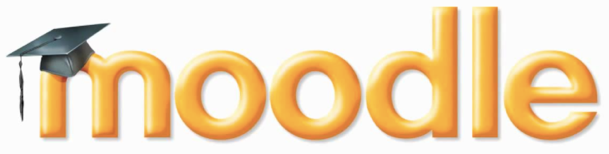 4
5
6
7
EDIT 6028, Sarah W. Goncalves, VPDR-16, Project Proposal, Spring 2017